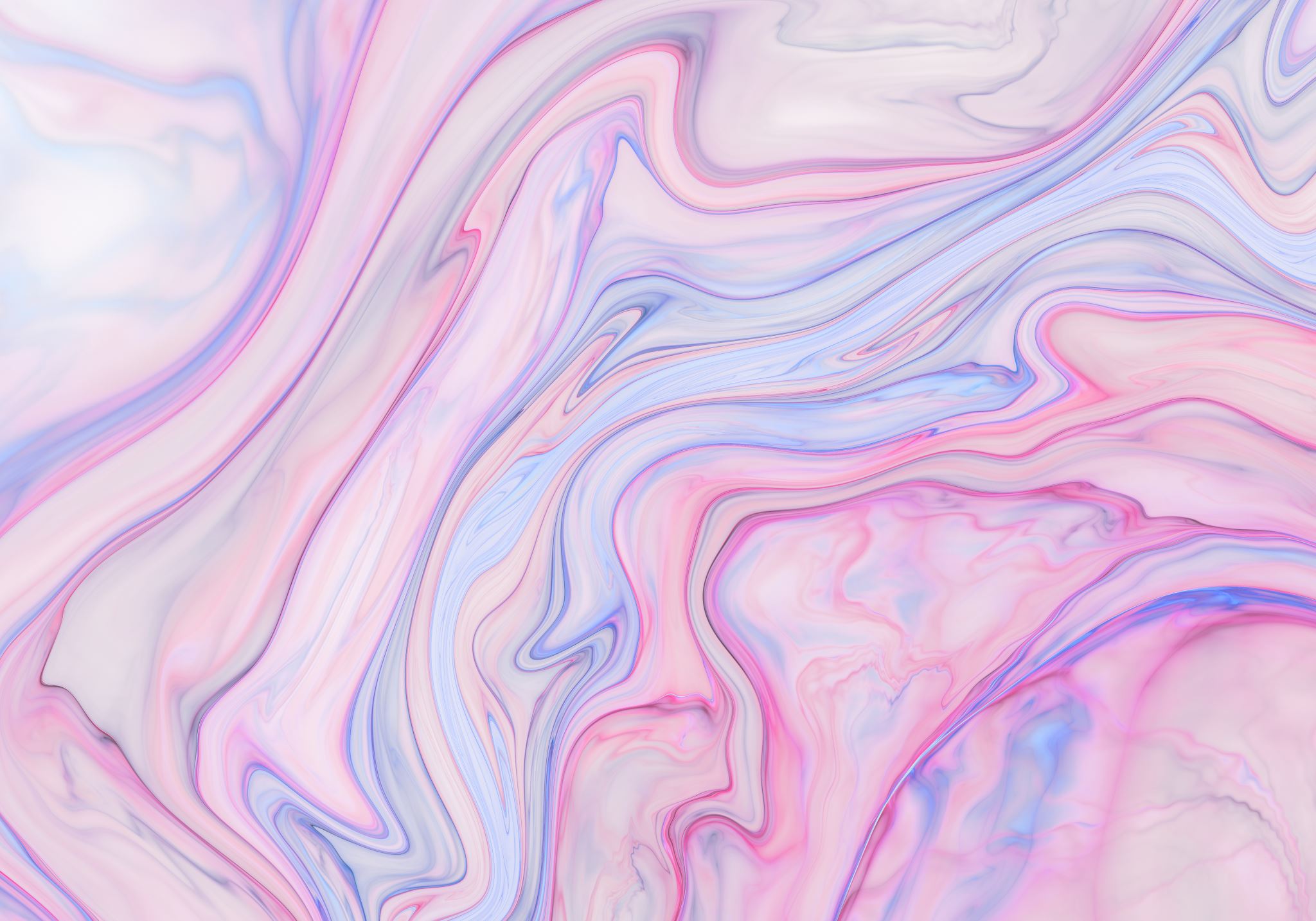 NOMBRE DE LA MATERIA. CULTURA DIGITALES PARA LA DOCENCIA HIBRIDA MAESTRO. ALBINO BENJAMIN RAMIREZ AGUILAR MARIA CECILIA VALDES MIER 04 SEPTIEMDRE, 2024SOFTWARE Y HARDWARE
El hardware y el software son elementos esenciales de cualquier dispositivo informático, el hardware proporciona el soporte físico y el software dicta las instrucciones para que el hardware funcione correctamente
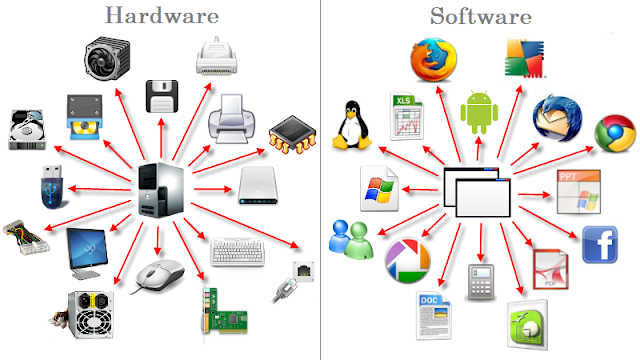 ¿QUÉ ES EL HARDWARE?Hardware: Es la parte física y tangible de un sistema, como los componentes electrónicos y mecánicos. Estos son los encargados de realizar las operaciones básicas y brindar soporte físico a los programas.
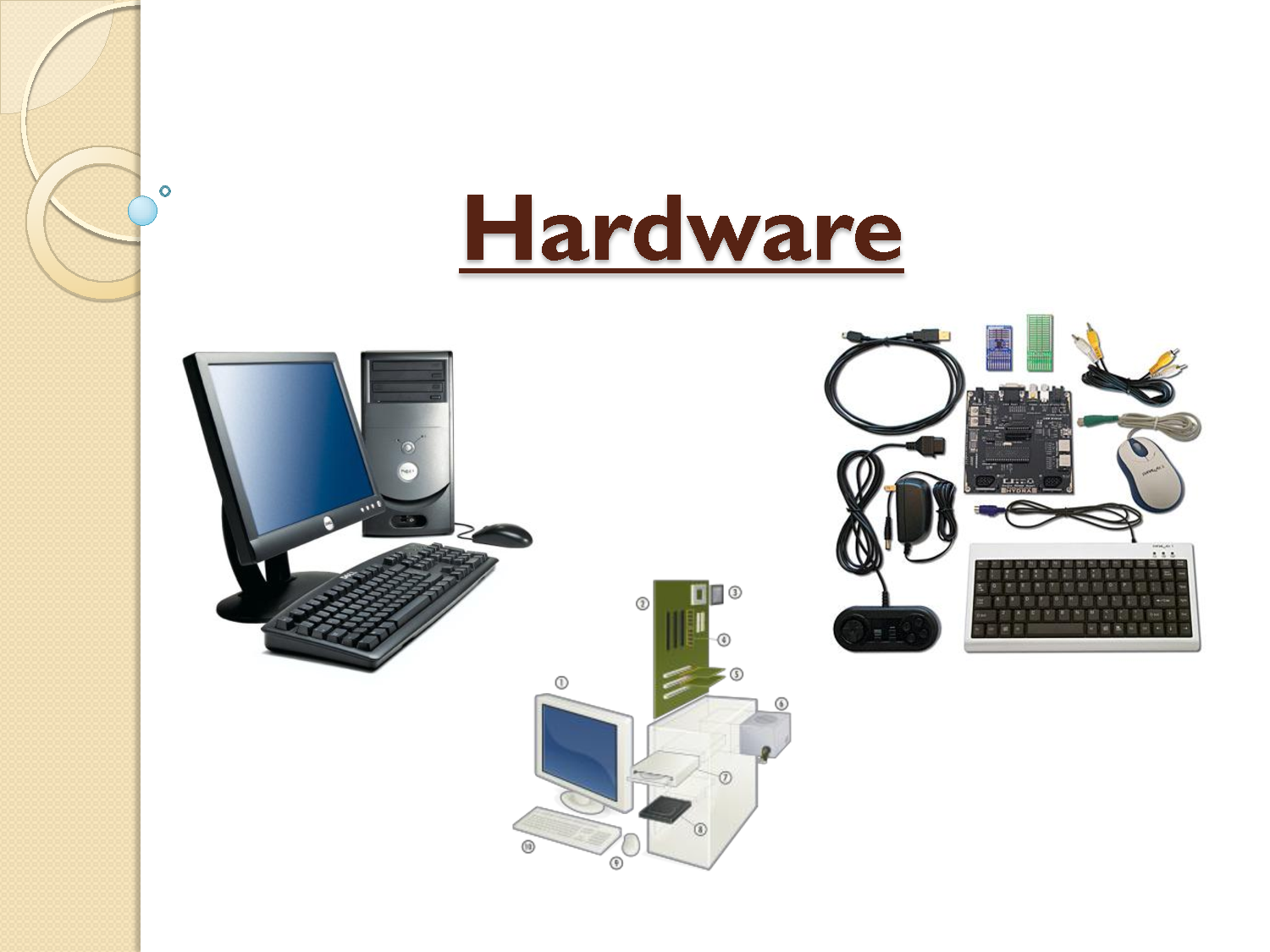 TIPOS Y EJEMPLOS DE HARDWARE1.	Hardware de entrada: Dispositivos que permiten introducir información al sistema, como el teclado y el ratón.2.	Hardware de salida: Dispositivos que permiten mostrar o emitir información desde el sistema, como la pantalla o la impresora.3.	Hardware de almacenamiento: Se encarga de guardar datos, como los discos duros o las memorias USB.4.	Hardware de procesamiento: La parte principal que realiza los cálculos, como el procesador (CPU).5.	Hardware mixto: Realiza funciones tanto de entrada como de salida, como las pantallas táctiles
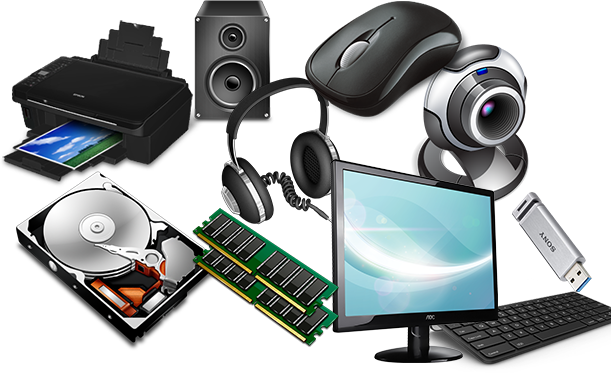 ¿QUÉ ES EL SOFTWARE ?Software: Es el conjunto de programas y aplicaciones que permiten que el hardware funcione y realice tareas.
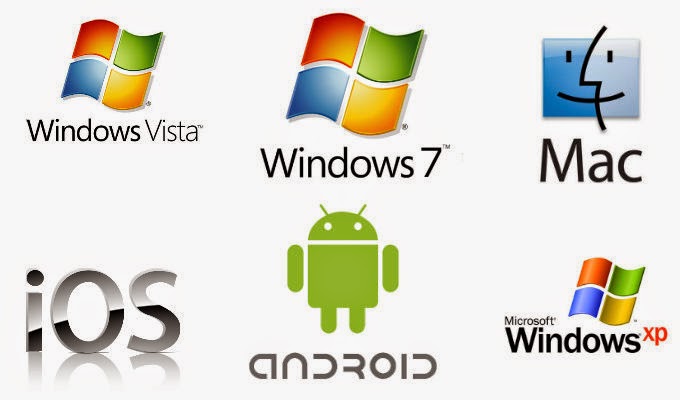 TIPOS Y EJEMPLOS DE SOFTWARE.1.	Software de sistema: Programas esenciales para gestionar el hardware, como los sistemas operativos (ej., Windows, Linux).2.	Software de aplicación: Programas diseñados para realizar tareas específicas, como procesadores de texto (Microsoft Word) o navegadores (Google Chrome). 3.       Software de inteligencia artificial: Aplicaciones que utilizan algoritmos avanzados para aprender y adaptarse, como los programas de reconocimiento de voz.
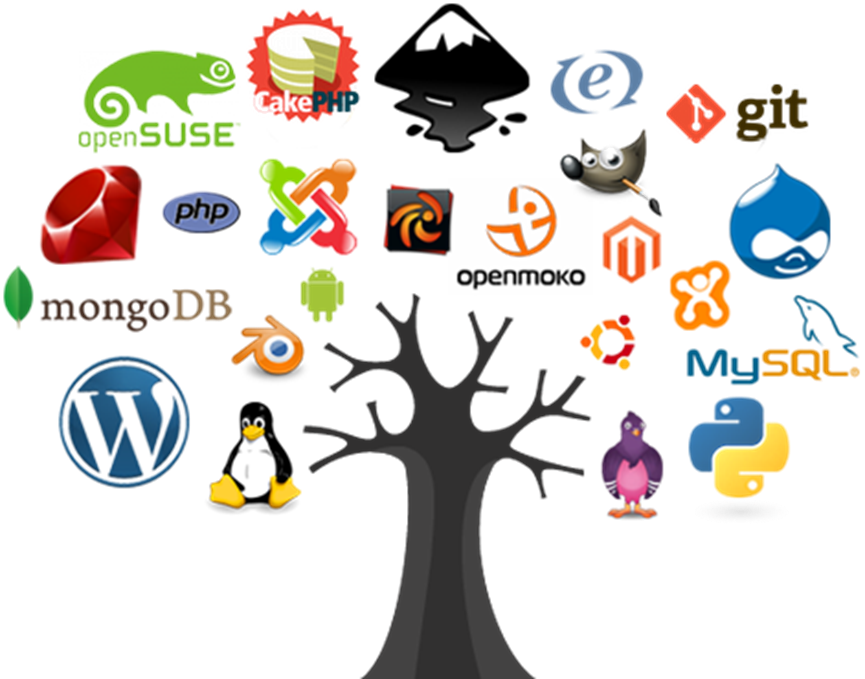 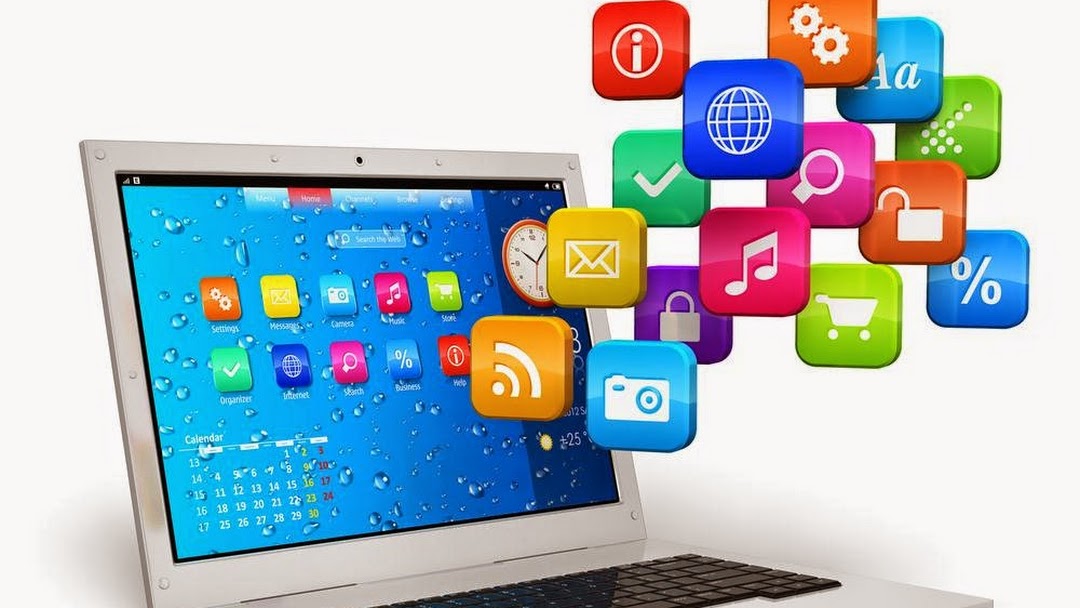 GRACIAS POR SU ATENCIÓN
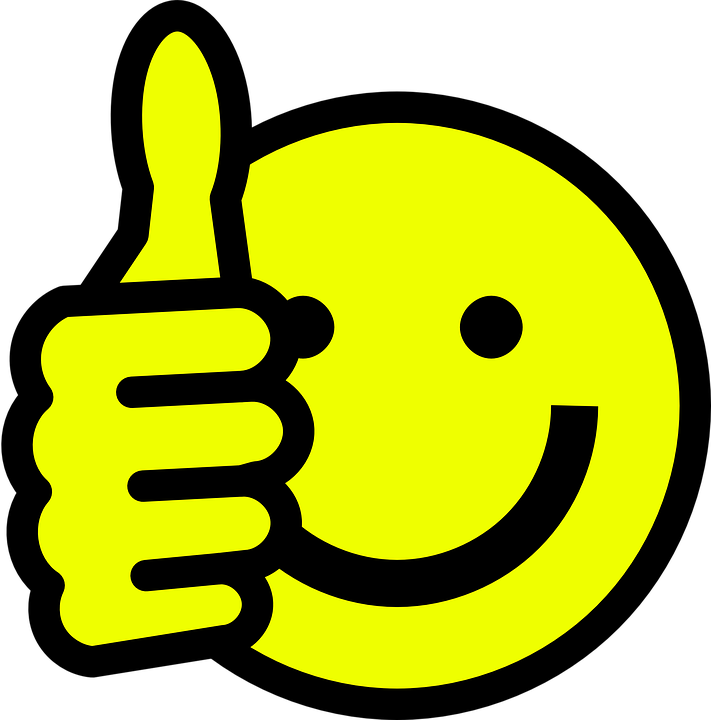